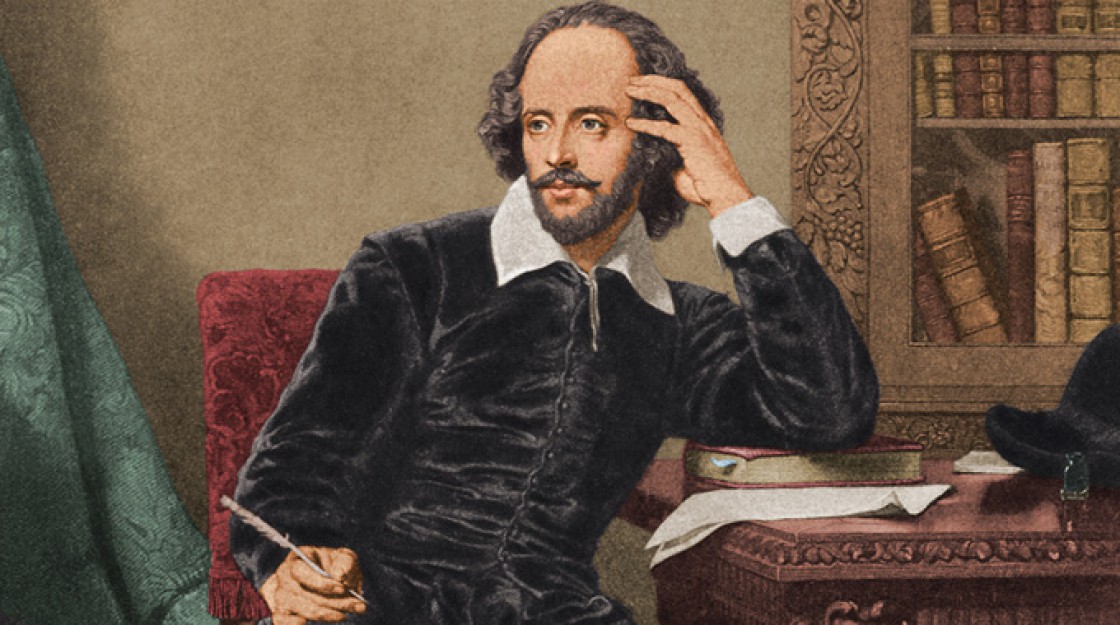 HamletVilijam Šekspir
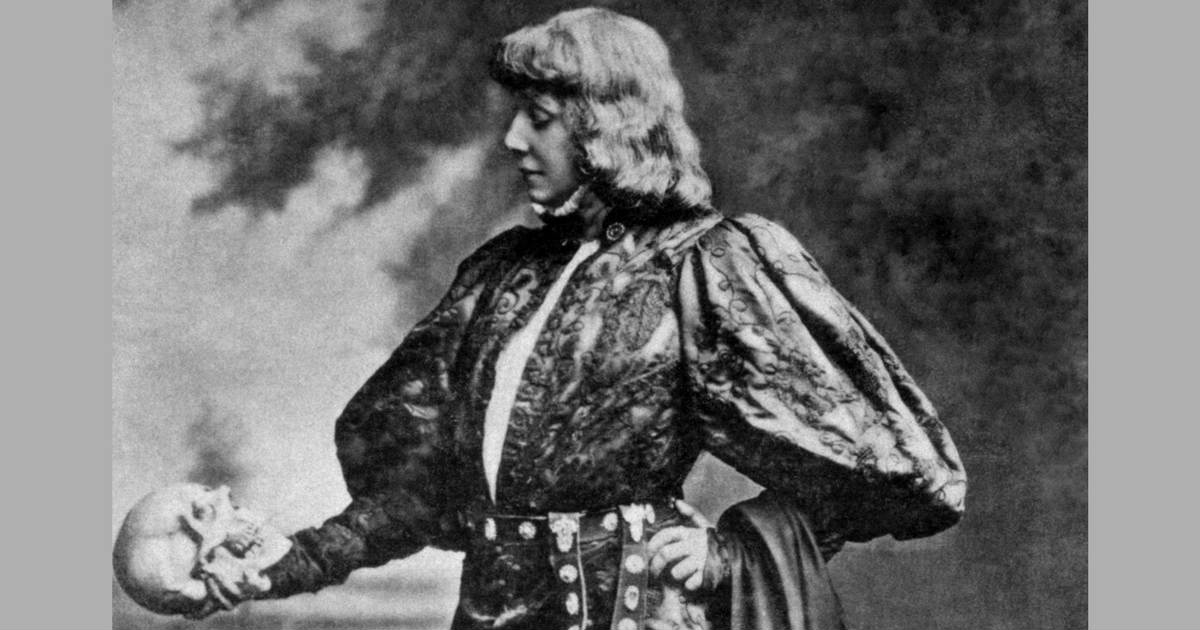 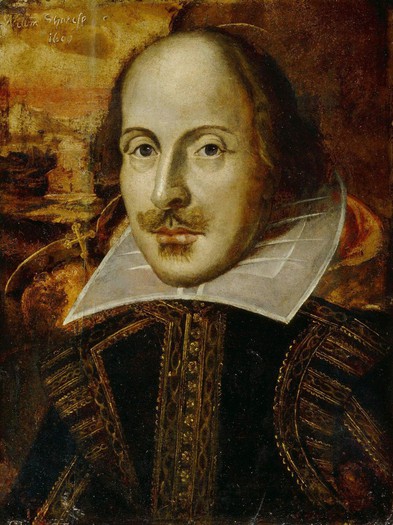 Vilijam Šekspir je najveći pisac na engleskom jeziku i najveći dramski pisac svih vremena. 
Rođen je u Stratfordu 1564. 
Njegov otac je radio u udruženju koje se brinulo o smještaju pozorišnih grupa, tako da je vrlo mlad upoznao pozorišni život. Rano se oženio i dobio troje djece. U Londonu je radio u pozorištu kao glumac i pisac, bio je član pozorišnih grupa, adaptirao je za pozorište dramske tekstove. Kasnije je imao i udio u vlasništvu pozorišta Glob-najpoznatije londonsko pozorište, koje ima istorijski značaj. 
Veliki je poznavalac ljudske duše, izvrstan psiholog. Uspijeva da  dočara čovjeka u  ljubavi, mržnji, iskrenosti, laži…  Ovo je jedan od razloga zašto njegovo djelo ne gubi na aktuelnosti ni danas. Naprotiv,  Šekspirov uticaj je toliko jak da je i u današnjem pozorištu stvar prestiža  igrati u Šekspirovim dramama.  
Pred smrt se povukao u svoj rodni grad, gdje je i preminuo 1616.
Pozorište Globe u Londonu
Njegova djela koja su sačuvana do danas sastoje se od 38 pozorišnih komada, 154 soneta, dvije duge narativne i nekoliko drugih poema.
Poeme Venera i Adonis , Otmica Lukrecije i Sonete osigurale bi mu visoko mjesto u istoriji engleske književnosti i da nije ništa drugo napisao.
 Njegovi soneti su toliko uticajni da se jedan sonetni oblik sastavljen od  tri katrena i jednog dvostiha, danas u teoriji književnosti naziva „elizabetanski“ ili „Šekspirov sonet“
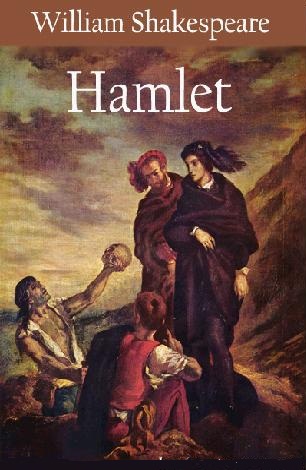 Elizabetanska drama
Napredak Engleske za vrijeme vladavine kraljice Elizabete I je bio toliki da se taj period naziva-elizabetansko doba. Pozorište u ovom periodu doživljava svoj puni procvat, postaje osnovni vid zabave za ljude svih klasnih grupa.
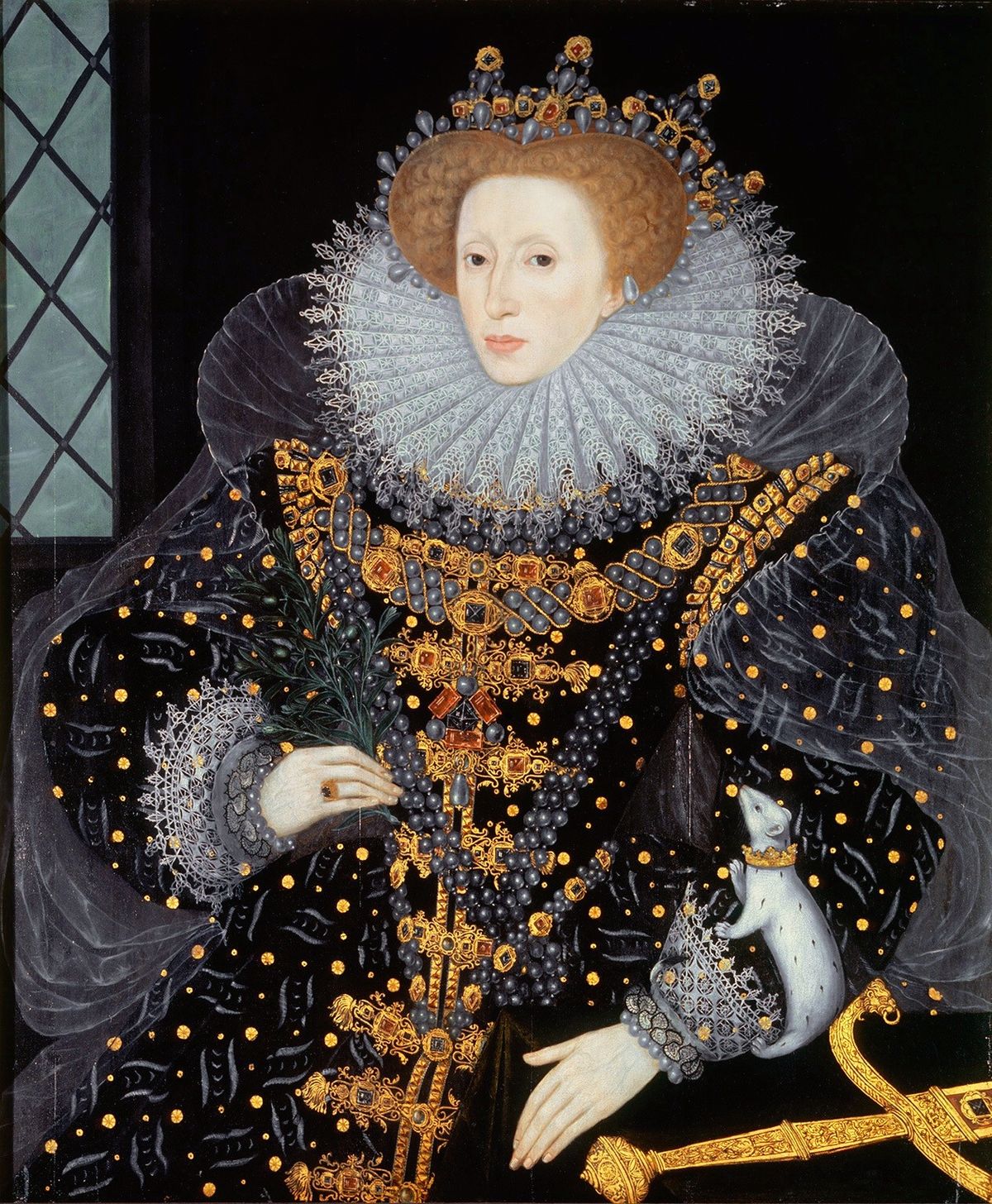 Šekspirove drame se mogu podijeliti na:
Istorijske: Kralj Henri VI, Kralj Ričard III, Kralj Ričard II, Kralj Džon, Kralj Henri IV, Kralj Henri V, Kralj Henri VIII.
Tragedije: Romeo i Julija, Hamlet, Otelo, Magbet, Julije Cezar, Antonije i Kleopatra, Koriolan, Kralj Lir, Timon Atinjanin...
Komedije: San ljetnje noći, Mletački trgovac, Ukroćena goropad, Vesele žene vindzorske, Sve je dobro što se dobro svrši, Komedija zablude, Kako vam drago, Uzaludni ljubavni trud...
Drama je vrlo karakteristične strukture i potrebno je strogo poštovati zakone o jedinstvu  u drami:
     

     jedinstvo radnje
                                             jedinstvo mjesta
      jedinstvo vremena.
Drama je vrlo karakteristične strukture i potrebno je strogo poštovati zakone o jedinstvu  u drami:
      jedinstvo radnje
      jedinstvo mjesta
    
Drama se temelji na sukobu koji se na kraju razrješava. Radnja u drami mora biti sažeta i imati čvrsto jedinstvo, kao i ujednačen tok.
Sukob u drami u konstantnom je porastu sve do preokreta, odnosno peripetije, kada dramska situacija nalaže da glavni lik pobjeđuje ili gubi u odnosu na druge ili samoga sebe. 
Glavni oblici  kazivanja u drami su dijalog i monolog. Dijalog je razgovor između dva ili više lica. U monlogu je često naglašena filozofska strana dramskog karaktera, njegova duboka zamišljenost nad problemom. 
Drama se prema temi i ideji dijeli na tri osnovne književne vrste:
tragediju
komediju
dramu u užem smislu.
Dramska radnja  odvija se  u pet etapa :
1. Ekspozicija
2. Zaplet
3. Kulminacija
4. Peripetija 
5. Rasplet
Ekspozicija  uvodi publiku u situaciju, zaplet donosi neki sukob i napetost koja raste sve do kulminacije, a peripetija ili preokret priprema rasplet kojim se drama završava.
Tragedija  Tragedija ima tragičnog junaka, tragičnu junakinju, tragičnu krivicu i tragičan kraj. Ovo je vrsta drame karakteristična po tome što glavni junak u sebi nosi neku uzvišenu ideju ili ideal. Taj ideal ga obično sukobljava sa sredinom i zbog njega strada. Velika strast u junaku je njegov podstrek za borbu, uglavnom neravnopravnu, jer se u većini slučajeva sukobljava sa nepobjedivom drugom stranom. Glavni junak je gotovo uvijek snažni dramski karakter, nosilac naglašenih vrlina i on svojim postupcima  brani ne samo lični ideal, već društvo u cjelini.Upravo iz ovog razloga njegovo stradanje  pogađa čitaoca koji pomno prati njegovu borbu.
KOMEDIJA -  Vrsta drame u kojoj se ismijavaju mane pojedinca ili društva. 
Komedija je nastala od grčke riječi comos, koja označava veselje, a nastala je iz potrebe da uveseli i nasmije. I komedija je uvijek ima neki edukativni i moralni zadatak, koji je uspješno izvršavala. Komično je sve ono u čemu postoji nesklad između želja i mogućnosti. Izvrgavaju se podsmijehu hvalisavost, ljubomora, sebičnost, tvrdičluk, kukavičluk, neumjerenost, podlost, zloba, pretjerana i nerealna ambicija, malograđanština.U komediji je uglavnom aktuelno  više lica i zapleta,  a rasplet je gotovo uvijek srećan. Komedija završava pobjedom pravde i razuma, i njena uloga je da pojedinca i društvo učini boljim, tako što će navedene „štetne“ osobine predstaviti  na komičan način.
Podjela komedije kao književne vrste je na komediju karaktera, komediju intrige i komediju naravi.
Drama u užem smislu. Predstavlja sve prelazne oblike drame koji pomalo imaju i od tragedije i od komedije, a opet u njoj nema previše ni komičnog ni tragičnog. Za temu ima društvenu stvarnost i običnog čovjeka sa svojim problemima.
HAMLET
Hamlet je jedno od najglasovitijih Šekspirovih djela.
Ovo djelo je najviše ali i najrazličitije tumačeno djelo u svjetskoj književnosti, što potvrđuje njegovu genijalnost.
Radnja drame se odvija u Danskoj. Priča o Hamletu sadržana je u skandinavskoj legendi iz 10. vijeka, koju je danski istoričar,  Sakso Gramatikus u 12. vijeku zabilježio  u svojoj „Danskoj istoriji“.
Veličina tragedije  je u njenom glavnom junaku koji je jedan od najzgonetnijih likova u svjetskoj književnosti. O ovom junaku je dosta raspravljano ali suština njegove ličnosti još do kraja nije odgonetnuta.
Drama je napisana u 5  činova. 
Počinje riječima „Ko je tamo“?
Prvi čin je uvod kojim se najavljuje tragedija.
Drugi čin sadrži  zaplet radnje koji će dostignuti vrhunac  trećem činu kada se  odigra Hamletova predstava Mišolovka.
U četvrtom činu dolazi do preokreta u radnji kada je  Hamlet zamalo stradao. U petom činu strada veliki broj likova.
Likovi
Hamlet
 Klaudije (kralj)
 Gertruda (kraljica)
 Polonije (kraljev savjetnik)
 Leart (njegov sin)
 Ofelija (njegova ćerka)
 Horacio (Hamletov prijatelj)
 Rozenkranc
 Gildestern
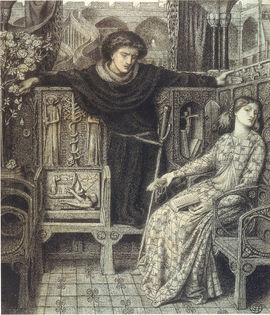 Dramska priča
Danski princ Hamlet tuguje za ubijenim ocem i ne odobrava udaju njegove majke  Gertrude za  očevog brata Klaudija. 
Na zidinama se javlja duh Hamletovog oca koji mu otkriva da  ga je ubio Klaudije, rođeni brat i zahtijeva osvetu. Hamletov otac je ubijen tako što mu je brat sipao otrov u uho dok je spavao. Nakon toga se vjenačava sa Hamletovom majkom i preuzima presto. Hamlet poveruje u sve što je čuo ali se ipak koleba kada je  sama osveta u pitanju. 
Pravi strategiju kako da osveti oca. Po njegovom mišljenju najbolje je da odglumi ludilo pri traženju dokaza za očevo ubistvo.
Na dvoru živi Polonije, dvorski službenik, koji ima sina Learta i kćer Ofeliju, koju je Hamlet volio. Polonije i Leart ne odobravaju tu ljubav jer je Hamlet „kraljević“ i nikada neće moći da ispuni Ofelijina očekivanja. U svom haosu koji ga je zadesio Hamlet odbacuje  Ofelijinu ljubav.  
Na dvor stiže glumačka družina koja će Hamletu poslužiti da ostvari zamišljeno i sazna da li je Klaudije zaista ubio njegovog oca. On glumcima napiše tekst u kome kraljev brat ubije kralja i zavodi njegovu ženu. 
Hamlet će dobiti dokaz da je Klaudije ubica njegovog oca, kada vidi  njegovu reakciju na predstavu-Klaudije nije mogao sačekati kraj predstave već je uzenemireno napustio dvoranu. Hamlet ga zatiče u molitvi i odustaje od osvete u tom trenutku, jer mu savjest kaže da nije moralno ubiti čovjeka u molitvi.
Nakon ovakve reakcije, Hamlet verbalno napada svoju majku. Tokom njihove rasprave čuje da neko prisluškuje razgovor, misli da je to njegov stric Klaudije i kroz zavjesu ga  probada. Ispostavi se da je ubio Ofelijinog oca, Polonija, koji je bio dvorski službenik, vrlo blizak kralju.
Kralj šalje  Hamleta  u Englesku  sa pratiocima, Hamletovim nekadašnjim prijateljima Rozenkrancom i Gildensternom, koji zapravo nose pismo-poruku da se Hamlet po dolasku u Englesku ubije. Hamlet uspije da zamijeni pismo, pa će  bivši drugovi koji su ga izdali platiti kaznu. U zamijenjenom  pismu, Hamlet je napisao da donosioci poruke budu pogubljeni (Rozenkranc i Gildentern). Brod napadaju gusari ali on uspijeva da se spase i vrati nazad u Dansku... 
Po dolasku  zatiče prizor koji će ga rastužiti, sahranjuju njegovu voljenu Ofeliju koja usled gubitka oca i gubitka ljubavi oduzme sebi život. Ovdje možemo vidjeti koliko je Hamlet zapravao volio Ofeliju. Svoju ljubav je usled  problema potiskivao i bio veoma grub prema njoj. Zbog izdaje njegove majke i razočaranja u nju Hamlet je osuđivao   čitav ženski rod, što zaključujemo i kroz njegove riječi „slabosti ime ti je žena“.
Polonijev sin Leart vraća se iz Francuske na sestrinu sahranu. Klaudije mu saopštava da mu je Hamlet ubio oca i nagovara ga na osvetu. Leart pristaje i dešava se dvoboj. Klaudije Leartu daje mač kome je zatrovan vrh. Da bi osigurao Hamletovu smrt, Klaudije priprema i pehar sa zatrovanim vinom koji bi Hamlet ispio u slučaju da bude pobjednik dvoboja. U dvoboju Hamlet i Leart slučajno zamijene mačeve i obojica stradaju od  zatrovanog mača. Gertruda greskom popije zatrovano vino. Hamlet prije  smrti ipak uspijeva da osveti oca i probode Klaudija. Horacio, Hamletov najbolji prijatelj vidjevši da mu drug umire uzima ostatak otrovnog vina s namjerom da i on okonča život ali ga u tome sprečava  Hamlet.
Hamlet-psihološki profil

Situacija u kojoj se našao nakon očeve smrti  dovela je Hamleta  do razočaranja u svijet. Obuzima ga misao o osveti ali nikako ne uspijeva da svoje misli sprovede u djelo. Kada ne može da ostvari komunikaciju sa ljudima, on pribjegava monolozima i unutrašnjim dijalozima.
Hamlet nije srećan što mora da ubije. Iako je nakon predstave Mišolovka saznao da je stric ubio njegovog oca, on ga ne ubija odmah. Zatiče  ga u molitivi i odustaje od zločina, smatra da je grijeh  ubiti  čovjeka tokom molitve. Cijela tragedija je u stvari Hamletovo preispitivanje. Visoka moralnost ne dozvoljava ovom tragičnom junaku da sprovede  zamišljeno u djelo. Hamlet želi da svoju osvetu učini smislenom, da se ona  ne doživljava kao lična osveta, već jedina mogućnost za počinjeni zločin. Osvetu je platio skupo, za nju je dao svoj život.
Ljubomir Nedić kaže da Hamlet „ Jedino u afektu, kada sila uvređenog osećanja plane, razbije apatiju i potisne sve razloge i sumnje, on će, možda, biti kadar da izvrši ono što je namislio“. U afektu on ubija  Polonija i kralja. 
Možemo zaključiti da je posledica njegove neodlučnosti, previše razmišljanja i savjest čovjeka koji živi u svijetu od kojeg želi da se udalji, jer je mračan i zlokoban.
Hamlet  zna da bude vrlo nježan ali i vrlo grub. Grubost i otrovan rečnik dolaze do izražaja kada ga događaji na dvoru izbace iz ravnoteže.  
Njegov prijatelj Horacio u njemu budi toplinu i prijateljstvo.  Ne dozvoljava prijateljima da  se pred njim osjećaju manje vrijednim „ Ne pominjite ime sluga, prijatelj je jedino ime za vas i mene“. Ofeliju je volio ali nije uspio da joj iskaže ljubav dok je bila živa. Tek nakon njene smrt izgovoriće riječi:
Voleo sam Ofeliju .
Braće četrdeset hiljada
sa svom množinom svoje ljubavi
dostigli ne bi moju.
Šta bi ti učinio za nju?
Hamlet je oličenje sukoba nježne i osjetljive duše  sa surovom stvarnošću.
Hamlet i Ofelija

Hamlet  je duboko povrijeđen majčinom udajom za  njegovog strica i svoju mržnju prema ženskom rodu projektuje na nedužnu Ofeliju.
 „SLABOSTI IME TI JE ŽENA“
 Ofelija nema podršku oca i brata  za svoju ljubav prema Hamletu. Iako nemamo mnogo stuacija gdje će se Hamlet i Ofelija sresti, svaki susret je upečatljiv. U jednom momentu joj kaže da je mnogo volio, već u drugom da je nikada nije volio. Prilikom razgovora za Ofelijom izreći će teške „riječi“

Idi u manastir! Zašto da rađaš grešnike? Ja sam prilično  pošten; pa ipak bih sebe mogao optužiti za takve stvari, da bi bolje bilo da me mati nikada nije rodila. Ja sam vrlo ohol, osvetoljubiv, slavoljubiv, sa više grehova što čekaju na moj mig, no što imam misli da ih njima odenem, ili mašte da im dam oblik, ili vremena da ih izvedem. Šta će ovakva stvorenja, kao što sam ja, da se šunjaju između zemlje i neba? Svi smo mi ovejani nitkovi - svi! ne veruj ni jednom od nas. Idi pravo manastir. (...)Idi u manastir, idi! Zbogom! - Ali ako baš hoćeš da se udaš, pođi za budalu. Jer pametni ljudi znaju vrlo dobro kakva čudovišta pravite vi od njih. U manastir! Idi, i to brzo. Zbogom!
 
 Hamletove riječi „ Idi u manstir zašto da rađaš grešnike?“ zapravo znače da je rađanje samo produžetak agonije, jer su svi ljudi grešnici.  Ove riječi najbolje oslikavaju Hamletov odnos prema Ofeliji i ljudima uopšte.
Monolozi svemu daju univerzalno značenje  pa je tako najznačaniji onaj „ Biti ili ne biti, pitanje je sad“. 
Čuveno Hamletovo oklijevanje u odlukama. Cio monolog je sazdan od dilema koje su u suštini dio čovjekove prirode. Boriti se ili trpjeti, preduzeti nešto ili mirovati? 
Hamlet ima jaku želju da osveti oca ali u osvetu ne hrli brzopleto. Njegova savjest ima primat u drami, pa tu možemo tražiti uzrok za neodlučnost. On je svjestan da uništavanjem zločinca i sam postaje  isto.
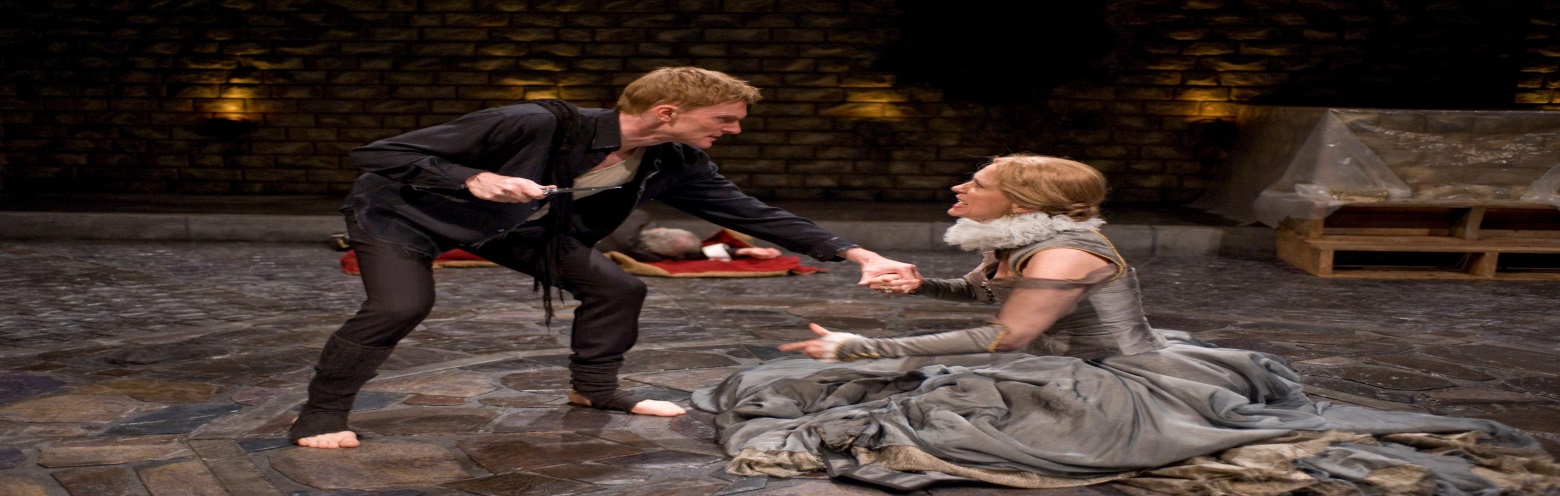 Mišolovka
Predstava koju je priredio Hamlet za svog strica i majku.
Hamlet će  sam napisati tekst za predstavu, u kojoj se izvršava ubistvo na način koji mu je isprčao očev duh
Predstava je zapravo zamka za njegovog strica čiju reakciju čeka.
Postignut je cilj, kralj je uzenemireno ustao i naputio dvoranu
Hamletu je ovo dokaz da je njegov stric zaista počinio zločin
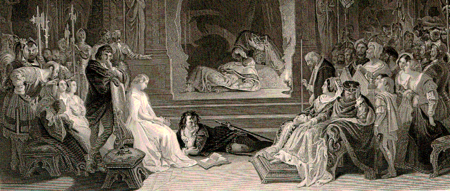 „Biti ili ne biti, pitanje je sad.“
 „Slabosti ime ti je žena.“
„ Nešto je trulo u državi Danskoj.“
   „Voleo sam Ofeliju .
   Braće četrdeset hiljada
   sa svom množinom svoje ljubavi
   dostigli ne bi moju.
   Šta bi ti učinio za nju?“
„Idi u manastir! Zašto da rađaš grešnike? Ja sam prilično  pošten; pa ipak bih sebe mogao optužiti za takve stvari, da bi bolje bilo da me mati nikada nije rodila…“
Domaći zadatak

Pred kakvom je dilemom Hamlet?
Šta je tema tragedije?
Kakav je Hamletov stav prema ženama i šta znače riječi „Slabosti ime ti je žena“?
Zašto Hamlet uporno odlaže osvetu?
Šta Hamletu omogućava odglumljeno ludilo?
Šta Hamlet postiže „Mišolovkom“?
Da li je najteža bitka sa samim sobom?
Protumači riječi „Biti ili ne biti, pitanje je sad“.
Protumači riječi „ Nešto je trulo u državi Danskoj“.





Domaći zadatak poslati na mail :
crnogorskijezik.domaci@gmail.com